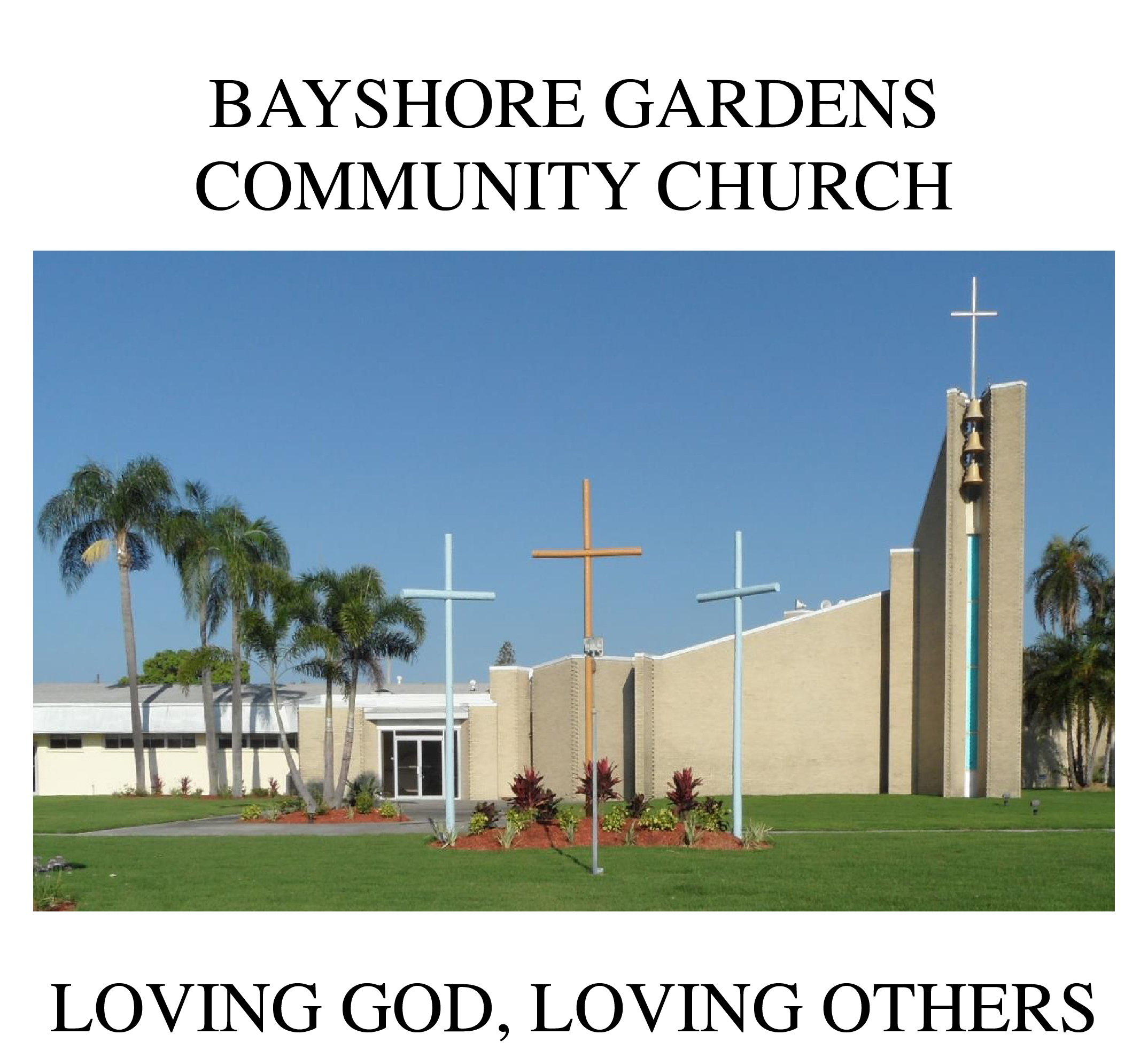 To all who are spiritually weary and seek rest; to all who are sad and long for comfort; to all who struggle and desire victory; to all who sin and need a Savior; to all who are strangers and want friendship; to all who hunger and thirst for something real and lasting; and to all who come here, this church opens wide her doors and offers welcome in the name of the Lord Jesus Christ
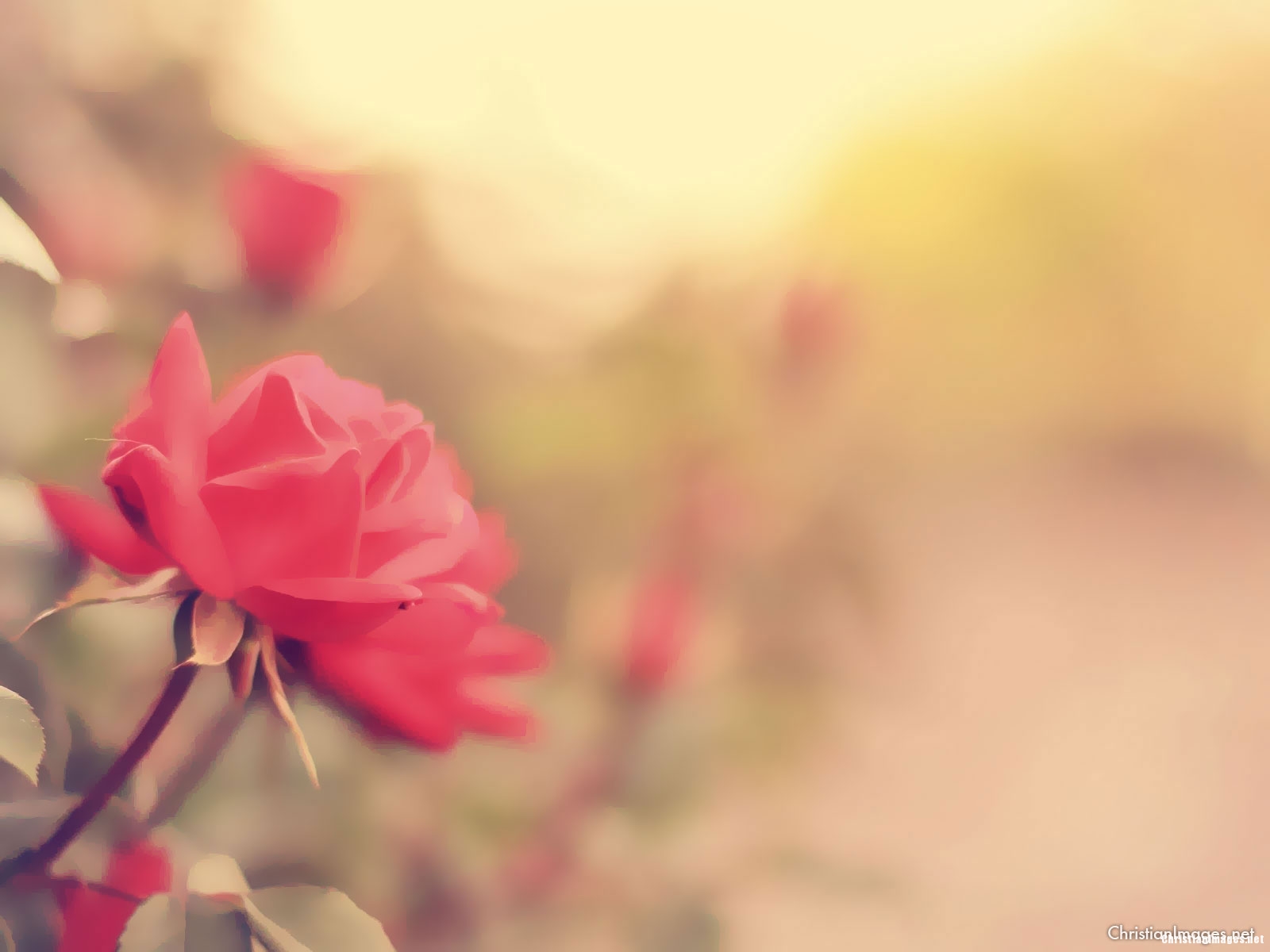 Please Silence Cell Phones At This Time
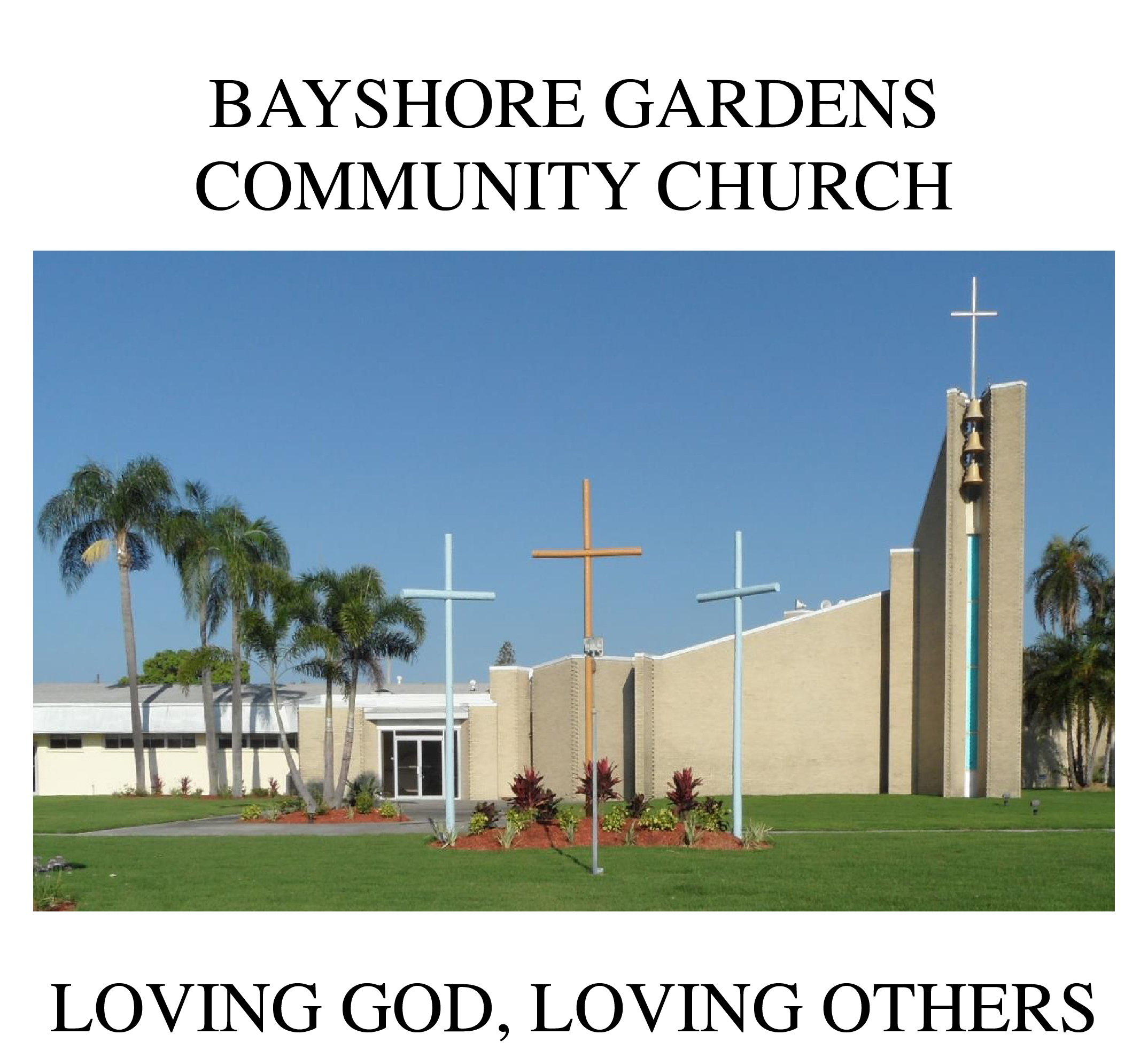 O Come, O comeEmmanuel
O come, O come Emmanuel,And ransom captive IsraelThat mourns in lowly exile here,Until the son of God appear.
Rejoice! Rejoice!Emmanuel shall come to you, O Israel.
O come, Thou Dayspring, come and cheerOur spirits by Thine advent here;Disperse the gloomy clouds of night,And death’s dark shadows put to flight.
Rejoice! Rejoice!Emmanuel shall come to you, O Israel.
O come, Thou Wisdom from on highAnd order all things far and nigh;To us the path of knowledge showand cause us in her ways to go.
Rejoice! Rejoice!Emmanuel shall come to you, O Israel.
O come, Desire of nations, bindAll peoples in one heart and mind;Bid envy, strife and quarrels cease;Fill the whole world with heaven’s peace.
Rejoice! Rejoice!Emmanuel shall come to you, O Israel.
WELCOME
Lighting the Advent Candles
Call To Worship Elder Roy Palk, Liturgist
Reader: Comfort, comfort My people, says your God. Speak tenderly to Jerusalem, and cry to her that her warfare is ended, that her iniquity is pardoned, that she has received from the LORD’s hand double for all her sins.
People:A voice cries: “In the wilderness prepare the way of the LORD; make straight in the desert a highway for our God.
Reader: Every valley shall be lifted up, and every mountain and hill be made low;
People:The uneven ground shall become level, and the rough places a plain.”
Come,Thou Long Expected Jesus
Hymn 244
Come, Thou long expected Jesus,
Born to set Thy people free;
From our fears and sins release us;
Let us find our rest in Thee.
Israel’s strength and consolation;
Hope of all the earth Thou art;
Dear Desire of every nation,
Joy of every longing heart.
Born Thy people to deliver,
Born a child and yet a king.
Born to reign in us forever,
Now Thy gracious kingdom bring.
By Thine own eternal Spirit
Rule in all our hearts alone;
By Thine all sufficient merit,
Raise us to Thy glorious throne.

*
PRAYER OF CONFESSION
ALL:O Lord Christ,	we confess our willingness to be loved but also our reluctance to love others.
ALL:We confess our readiness to accept Your forgiving love,but also our refusal to forgive others.
ALL:We confess our eagerness to grasp Your offer of redeeming love,but also our resistance to follow You without question.
ALL:In this Advent time, forgive us our failure to act and live as we should.Come to us anew, and by Your grace, assist us to receive You with joy,
ALL:as the shepherds; with gratitude, as Simeon; with obedience, as Mary; with love, as You have loved us.
ALL:Even so: come, Lord Jesus.	Lord, hear our prayers.
A moment for meditation and silent confession
Words of Assurance and Pardon of the Gospel (Isaiah 9.2) Jeanie Smith, Liturgist
Liturgist: The people who walked in darkness have seen a great light; those who dwelt in a land of deep darkness, on them has light shone.
The Solid RockHymn # 526
My hope is built on nothing less   Than Jesus’ blood and righteousness;   I dare not trust the sweetest frame,   But wholly lean on Jesus’ name.   On Christ the solid Rock I stand;   All other ground is sinking sand,   All other ground is sinking sand.
When darkness veils His lovely face,   I rest on His unchanging grace;   In every high and stormy gale,   My anchor holds within the veil.   On Christ the solid Rock I stand;   All other ground is sinking sand,   All other ground is sinking sand.
His oath, His covenant, His blood   Support me in the whelming flood;   When all around my soul gives way   He then is all my hope and stay.   On Christ the solid Rock I stand;   All other ground is sinking sand,   All other ground is sinking sand.
When He shall come with trumpet sound,   O may I then in Him be found;   Dressed in His righteousness alone,   Faultless to stand before the throne   On Christ the solid Rock I stand;   All other ground is sinking sand,   All other ground is sinking sand.
Teaching Moment“It’s (Almost) Here.” Pastor Dustin   Advent Teaching Series, week 1
The Lord’s Prayer

OUR FATHER, WHO ART IN HEAVEN,
HALLOWED BE THY NAME.
THY KINGDOM COME, THY WILL BE DONE, 
ON EARTH AS IT IS IN HEAVEN.
GIVE US THIS DAY OUR DAILY BREAD,
AND FORGIVE US OUR DEBTS AS WE FORGIVE OUR DEBTORS;
AND LEAD US NOT INTO TEMPTATION 
BUT DELIVER US FROM EVIL.
FOR THINE IS THE KINGDOM,
AND THE POWER, AND THE GLORY FOREVER
AMEN
OFFERTORY
Offsite contributions can be made via Tithely.comthe instructions are on our website bayshoregardenscommunitychurch.comor checks can be mailed to6228 26th street westBradenton FL 34207
HolyCommunion
‘O COME, ALL YE FAITHFUL’
#249







[ All who are able please stand ]
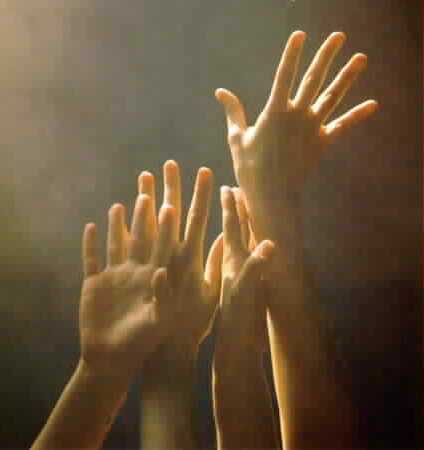 (1)
O come all ye faithful,
joyful and triumphant,
O come ye, O come ye to Bethlehem!
Come and behold Him, 
born the King of angels.
O come, let us adore Him,
O come, let us adore Him,
O come, let us adore Him,
Christ, the Lord.
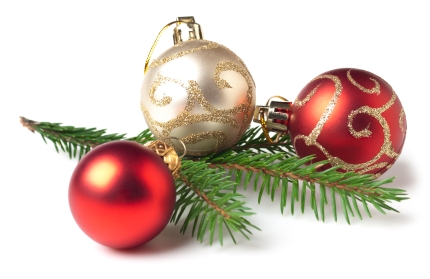 (2)
Sing, choirs of angels,
sing in exultation;
O sing all ye bright hosts of heaven above!
Glory to God, 
all glory in the highest.
O come, let us adore Him,
O come, let us adore Him,
O come, let us adore Him,
Christ, the Lord.
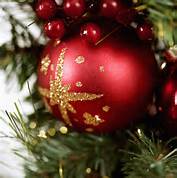 (3)
Yea, Lord, we greet Thee,
born this happy morning;
Jesus, to You be all glory given;
Word of the Father
now in flesh appearing!
O come, let us adore Him,
O come, let us adore Him,
O come, let us adore Him,
Christ, the Lord.
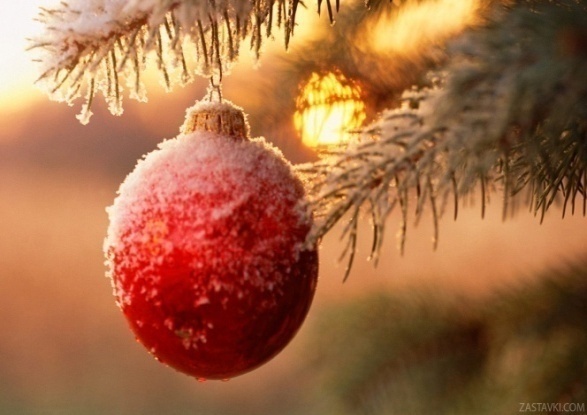 THE PASTORAL BENEDICTION

God has a plan for you and,
you are EXACTLY where God wants you to be.
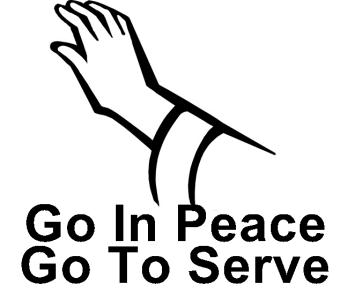 Blest Be The Tie That Binds
Hymn 426
Blest be the tie that binds our hearts in Christian love;
The fellowship of kindred minds is like to that above;
Before our Father’s throne we pour our ardent prayers;
Our fears, our hopes, our aims are one, our comforts and our cares
When we asunder part, it gives us inward pain;
But we shall be joined in heart, and hope to meet again.
*